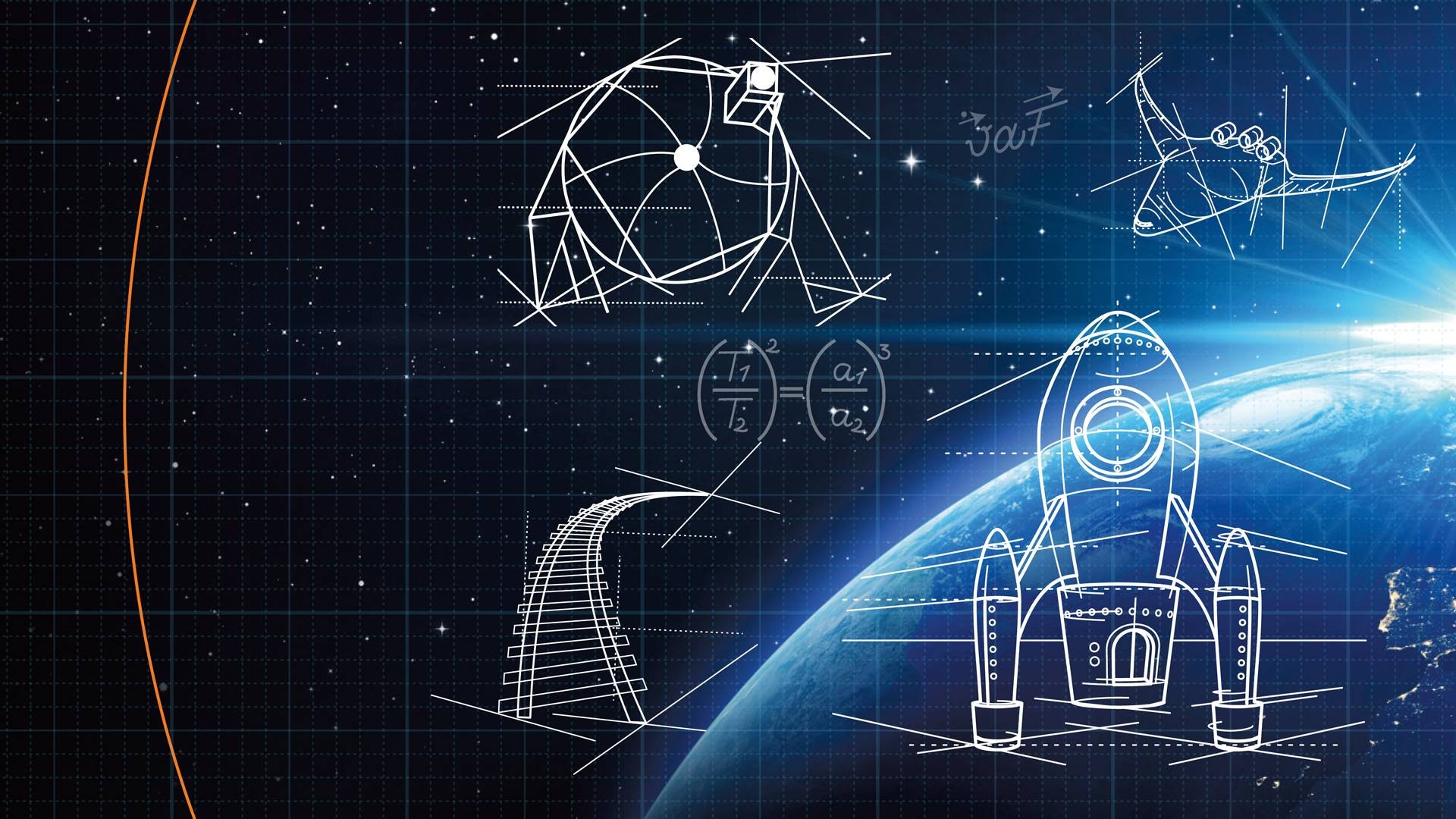 «О, сколько нам открытий чудных готовит просвещенья дух…»
ЛИСТ САМООЦЕНКИ
Максимальный балл - 3
1.   ПРОВЕРКА ДОМАШНЕЙ РАБОТЫ
№ 802 (а, б, в)
ЛИСТ САМООЦЕНКИ
ЛИСТ САМООЦЕНКИ
Максимальный балл - 3
2.   УСТНЫЙ  СЧЕТ
Если утверждение ВЕРНО 
поднимаем зелёную карточку, 

если НЕ ВЕРНО, 
то красную карточку:
Если утверждение ВЕРНО поднимаем зелёную карточку, 
если НЕ ВЕРНО, то красную карточку:
НОК (4, 5) = 4  5 = 20
Если утверждение ВЕРНО поднимаем зелёную карточку, 
если НЕ ВЕРНО, то красную карточку:
НОК (2, 6) = 2
Если утверждение ВЕРНО поднимаем зелёную карточку, 
если НЕ ВЕРНО, то красную карточку:
НОК (7, 12) = 1
Если утверждение ВЕРНО поднимаем зелёную карточку, 
если НЕ ВЕРНО, то красную карточку:
НОД (3, 5) = 1
Если утверждение ВЕРНО поднимаем зелёную карточку, 
если НЕ ВЕРНО, то красную карточку:
НОК (45, 9) = 45
Если утверждение ВЕРНО поднимаем зелёную карточку, 
если НЕ ВЕРНО, то красную карточку:
НОК (12, 4) = 12
Если утверждение ВЕРНО поднимаем зелёную карточку, 
если НЕ ВЕРНО, то красную карточку:
НОК (6, 10) = 60
Если утверждение ВЕРНО поднимаем зелёную карточку, 
если НЕ ВЕРНО, то красную карточку:
НОК (8, 12) = 24
ЛИСТ САМООЦЕНКИ
2.   ОПРЕДЕЛЕНИЕ ТЕМЫ УРОКА
Расположите дроби на данном координатном луче.
0
1
Н
Р
О
П
О
В
Т
Е
И
Е
0
1
Приведение дробей
к общему знаменателю
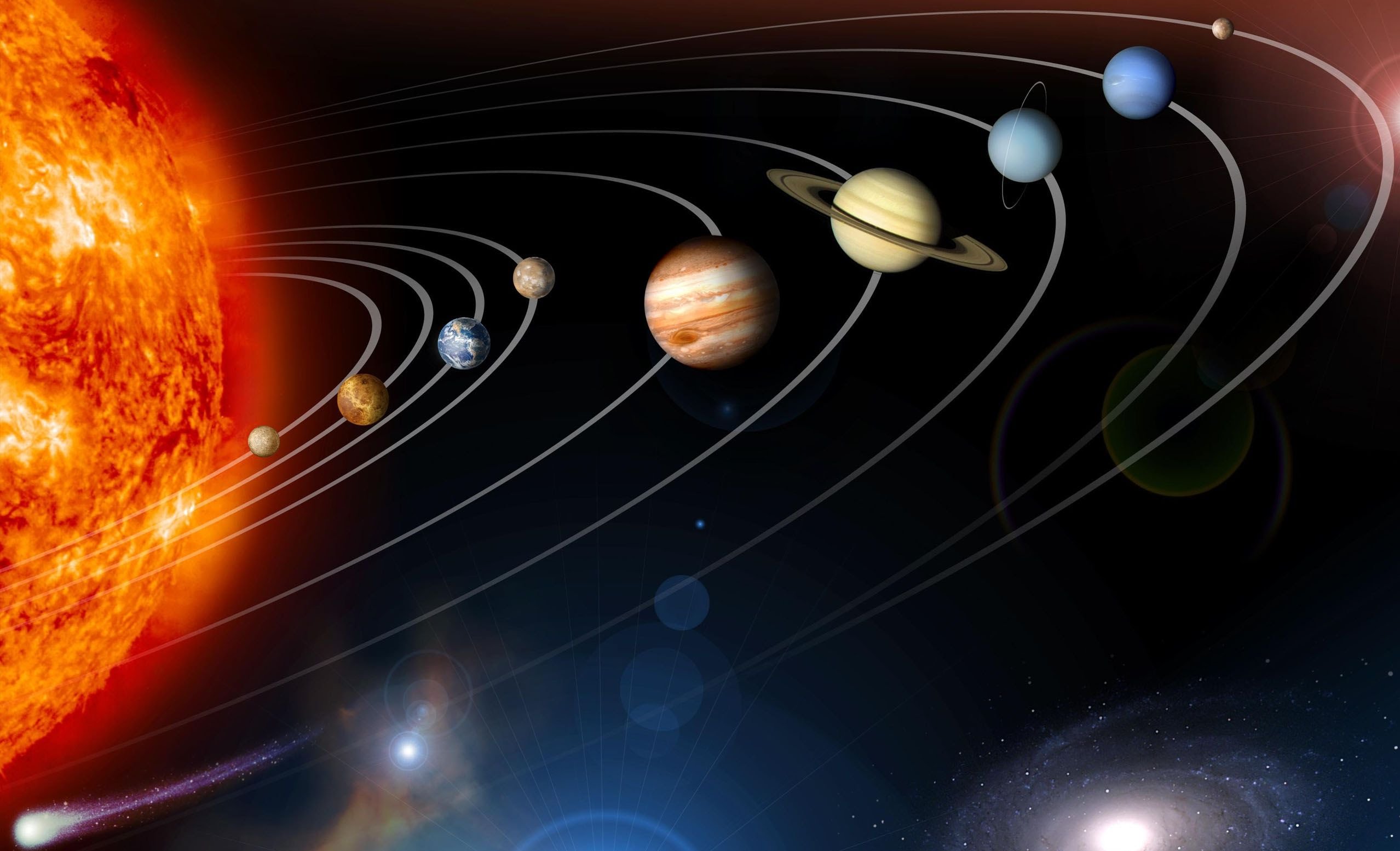 ПРОЕКТ 
«Вес тела на космических объектах Солнечной системы»
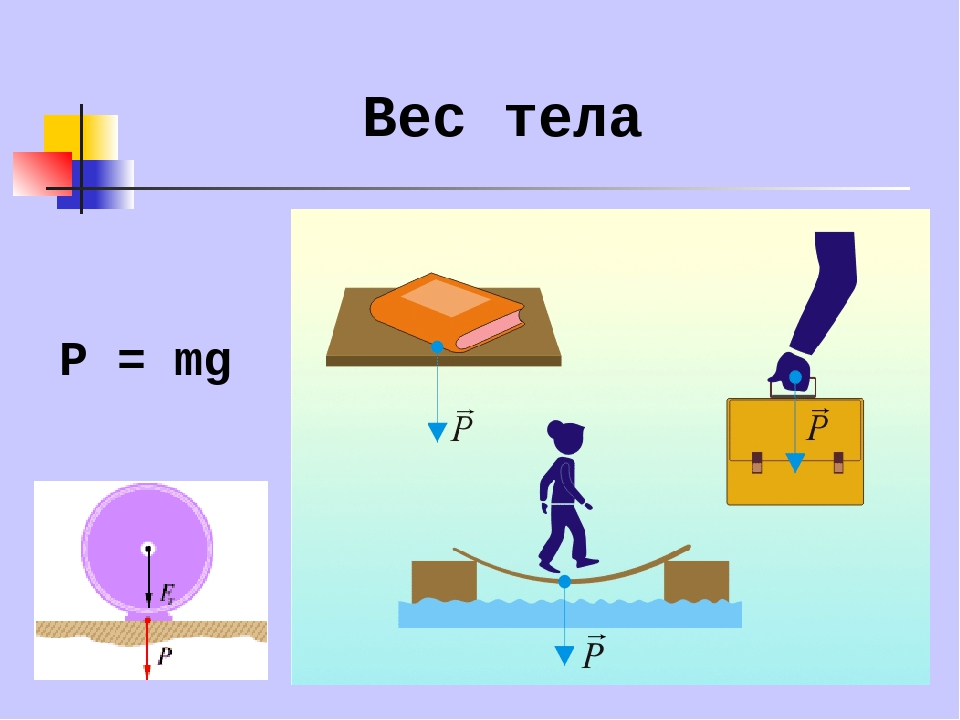 Вес тела – это сила, с которой тело действует на горизонтальную опору или вертикальный подвес.
Вес тела определяют по формуле 
P = m ⋅ g
P — вес тела, Н;
m — масса тела, кг;
g — ускорение свободного падения, м/с2.
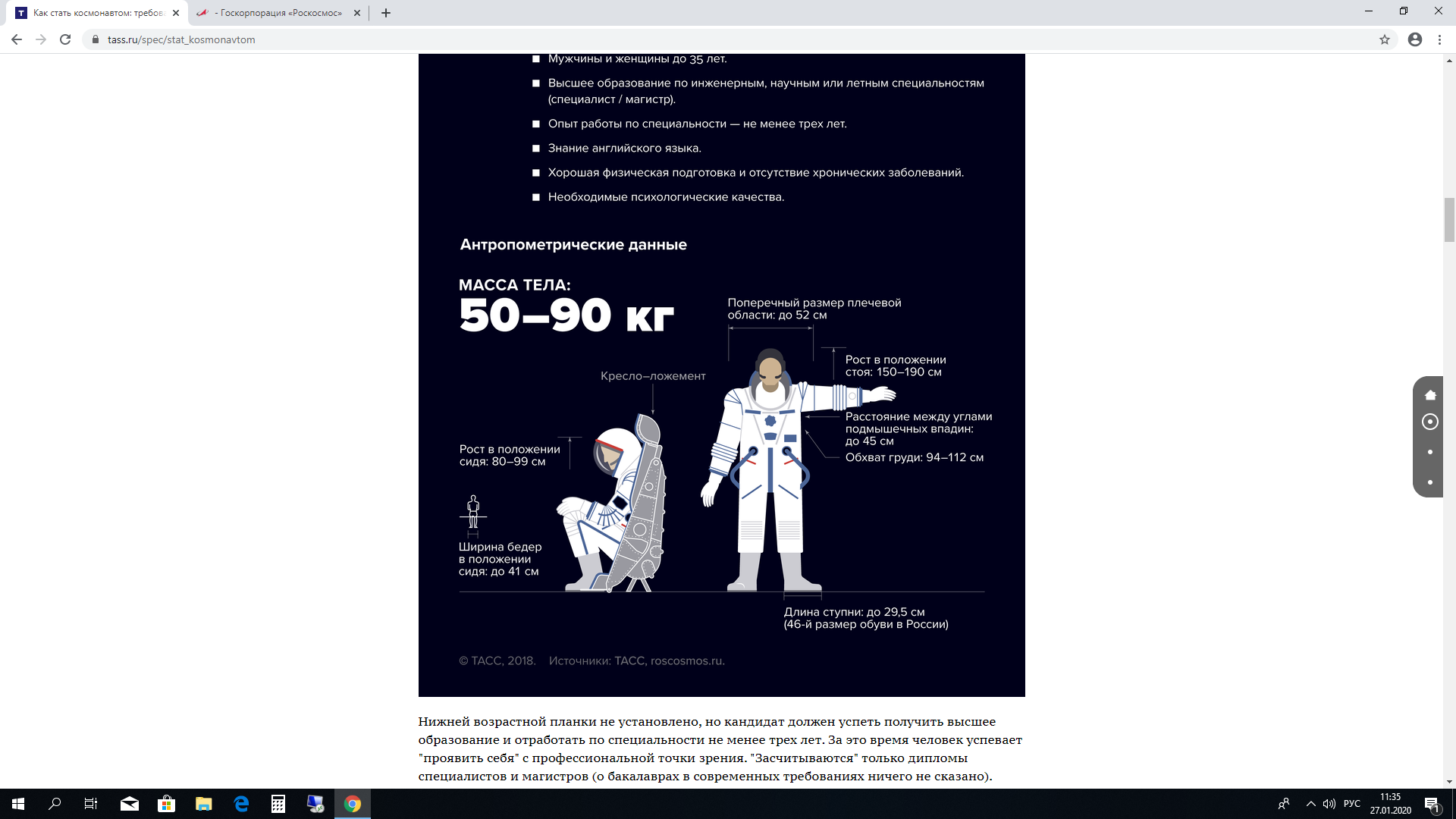 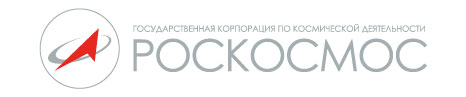 P = m ⋅ g
m = 60 кг;
g  = 9,8 м/с2   ≈ 10 м/с2.
P = 60 ⋅ 10 = 600 (Н) – вес тела на Земле
ПРОЕКТ 
«Вес тела на космических объектах Солнечной системы»
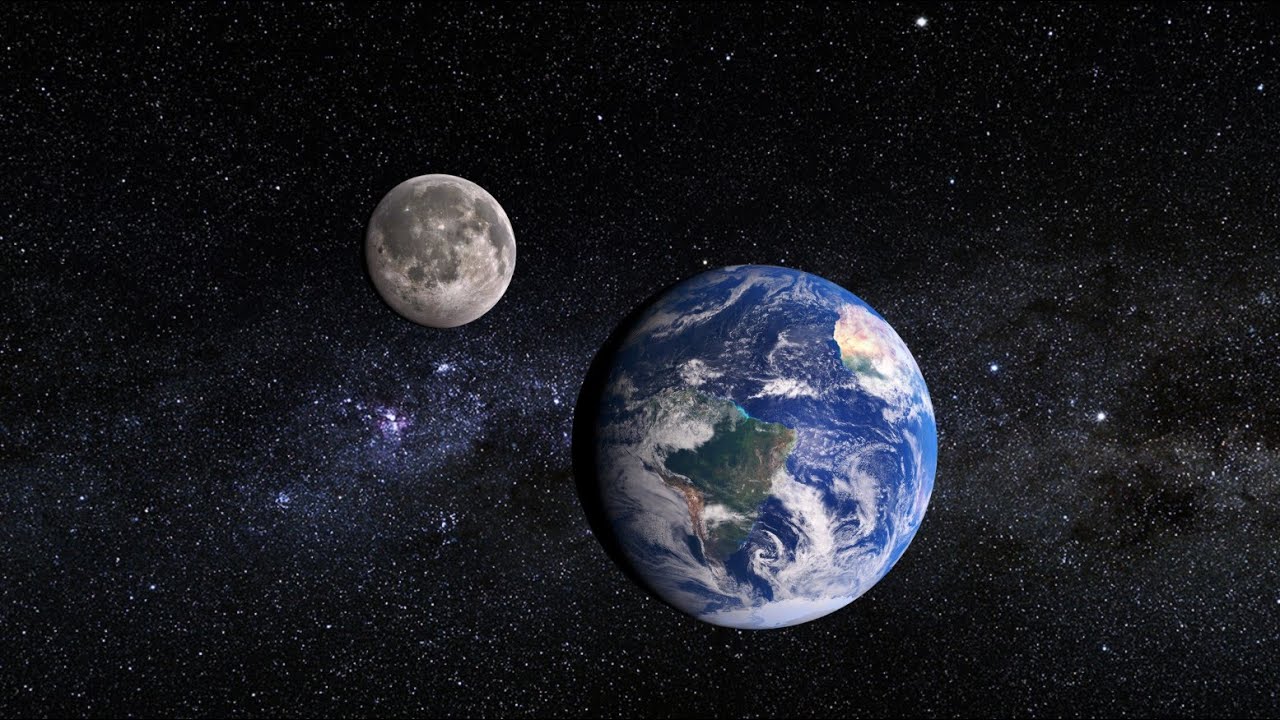 600 : 6 ∙ 1 = 100
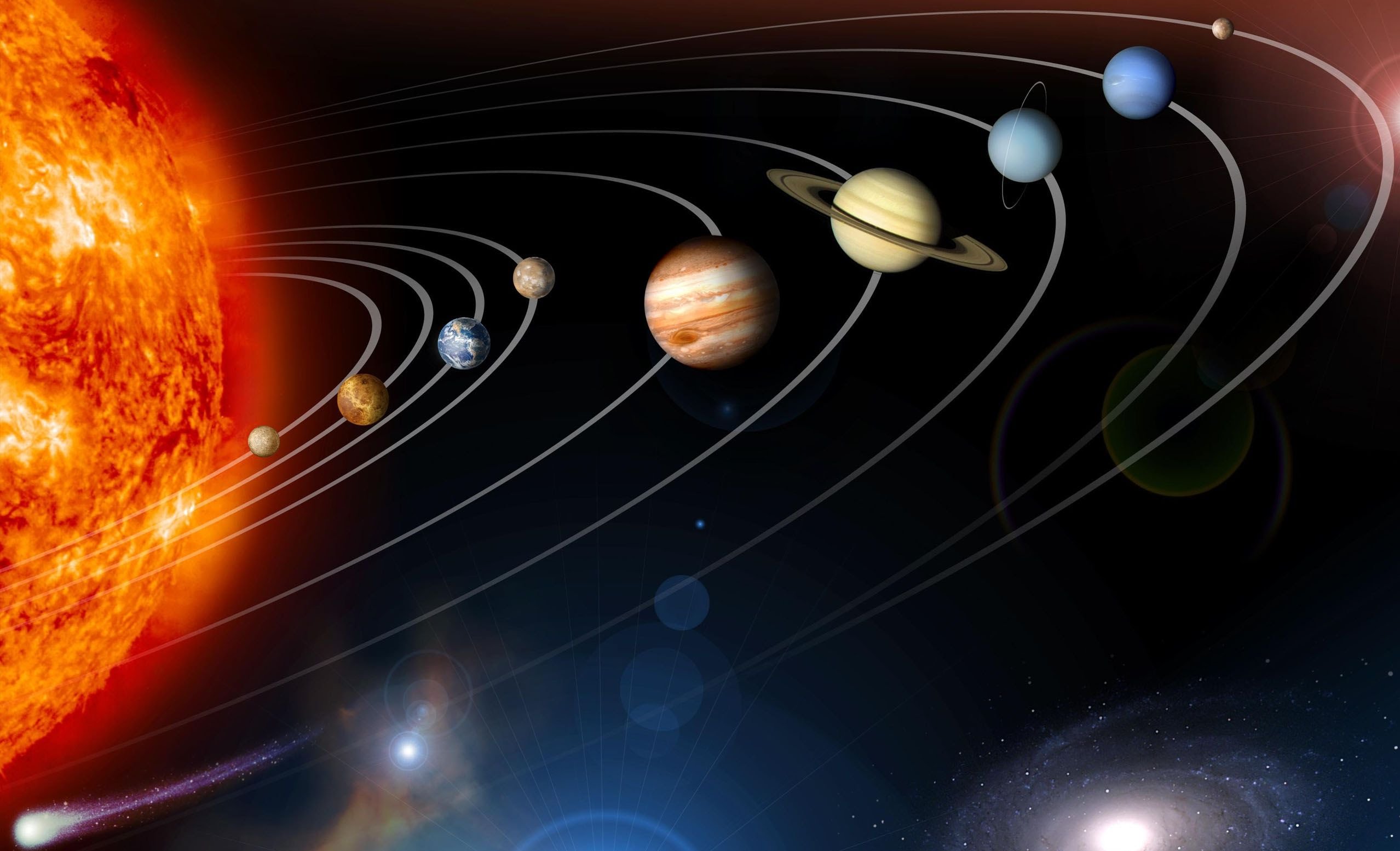 Уран
Сатурн
Венера
.
600 : 30 ∙ 27 = 540
ЛИСТ САМООЦЕНКИ
Максимальный балл - 3
ЛИСТ САМООЦЕНКИ
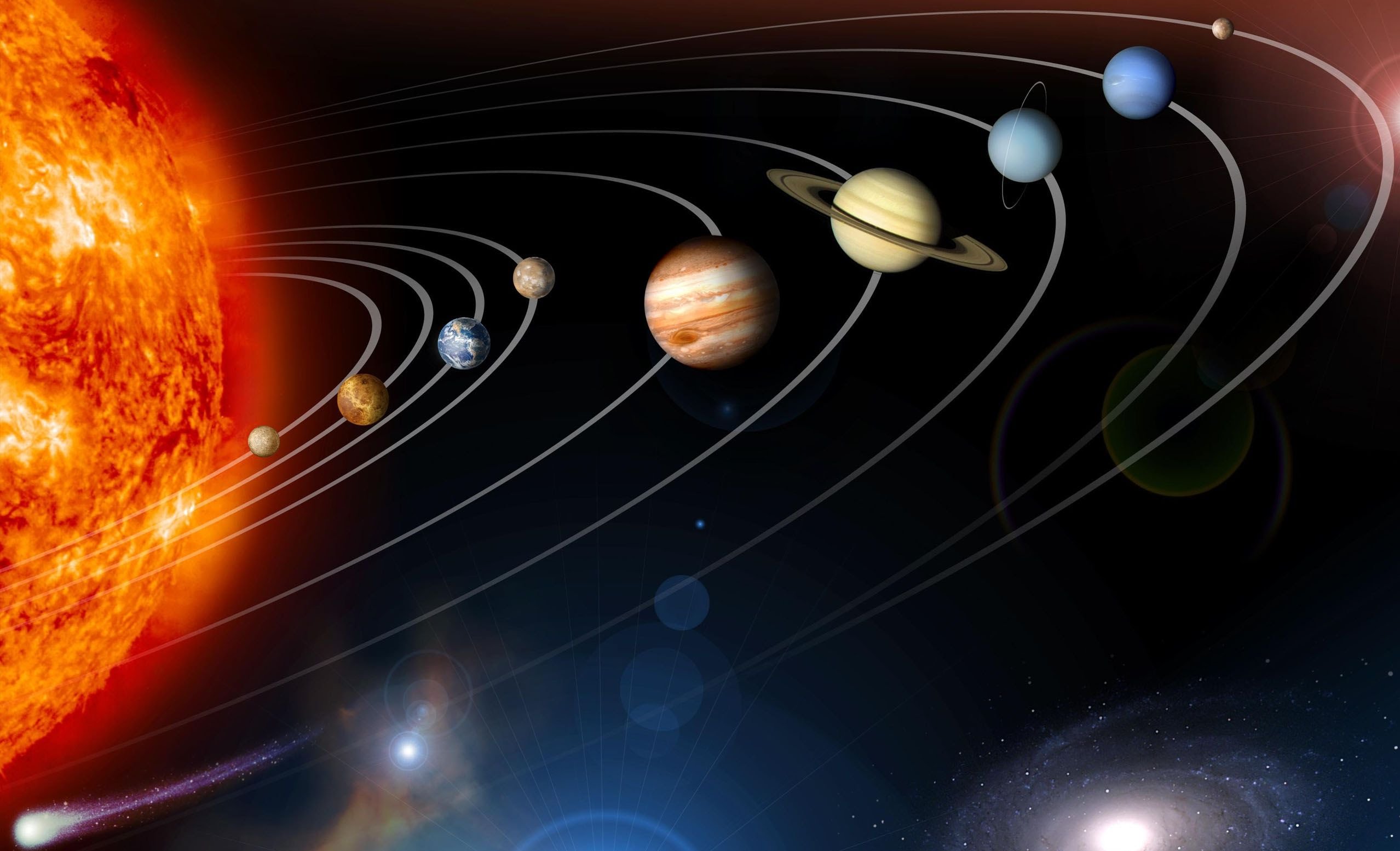 Марс
.
600 : 30 ∙ 11 = 220
Меркурий
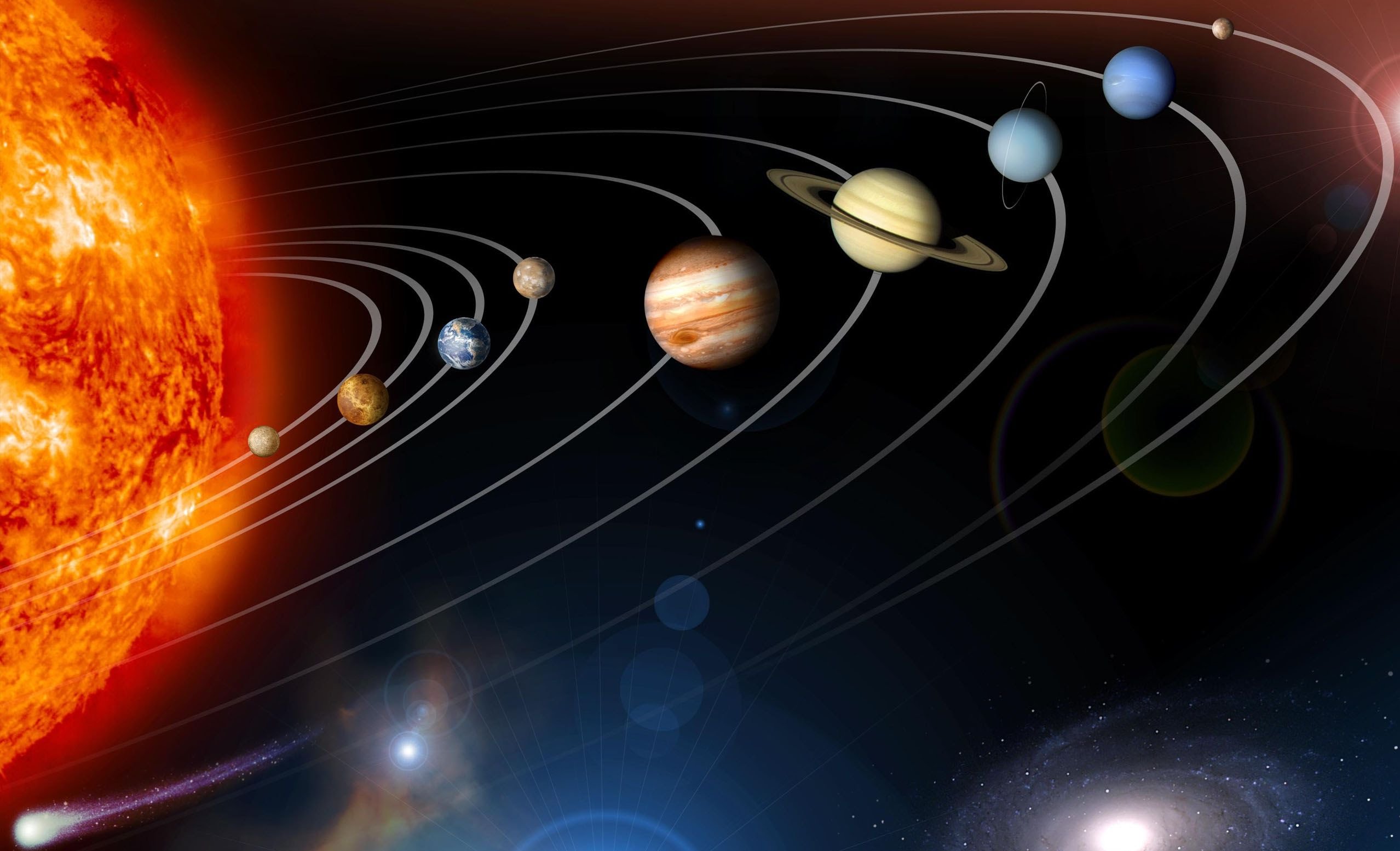 Юпитер
.
600 : 30 ∙ 71 = 1420
ЛИСТ САМООЦЕНКИ
Максимальный балл - 3
ЛИСТ САМООЦЕНКИ
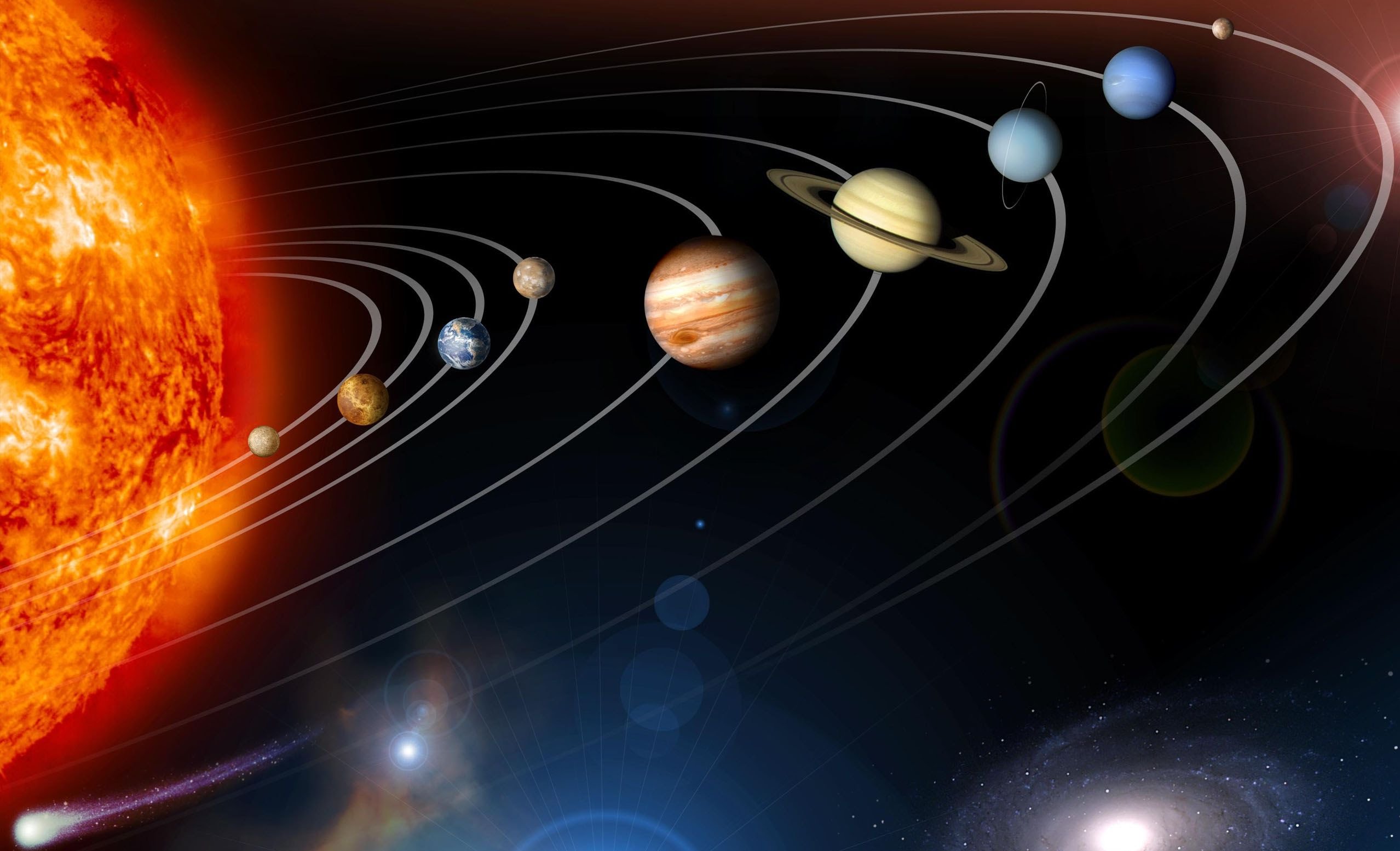 Нептун
.
600 : 15 ∙ 17 = 680
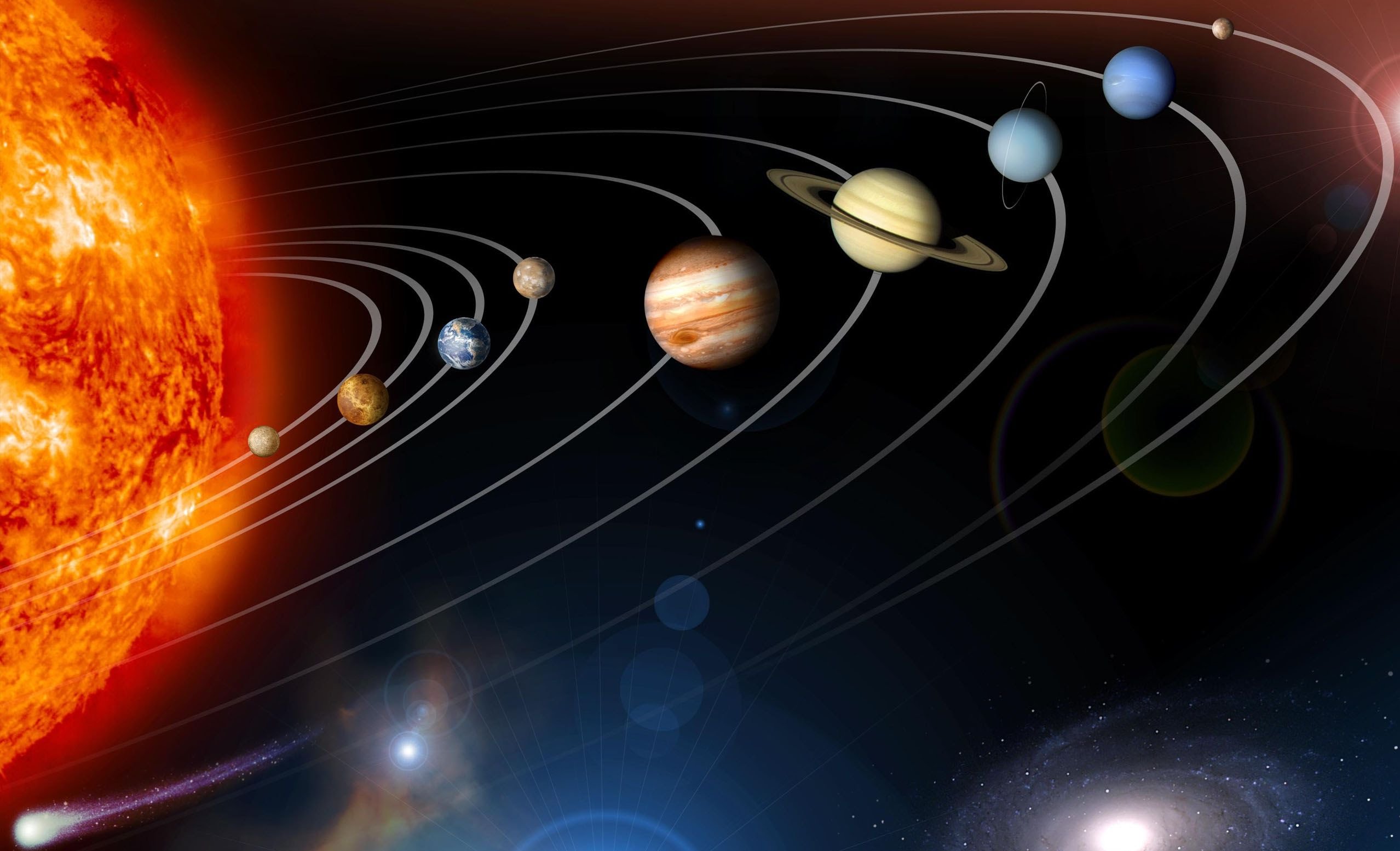 Плутон
.
600 : 15 ∙ 1 = 40
ПРОЕКТ
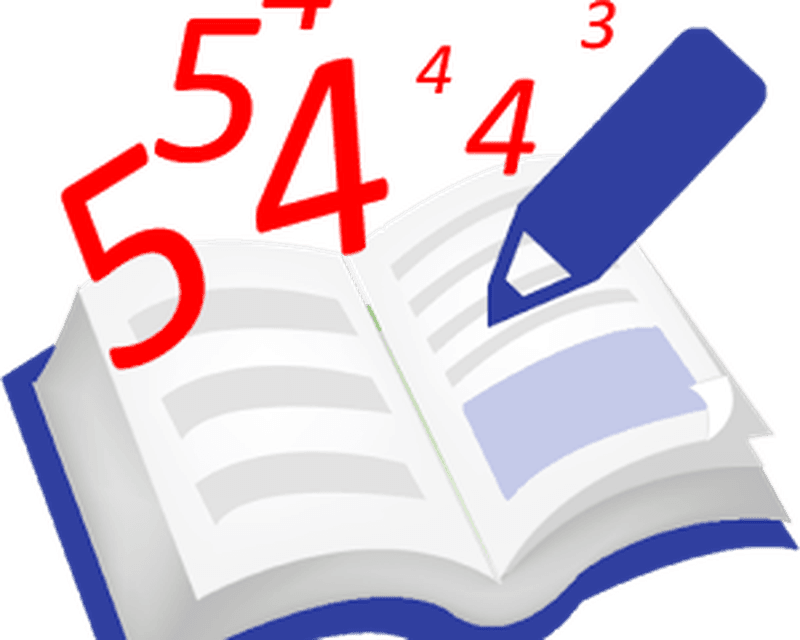 Сложите баллы, 

полученную сумму 
переведите в оценку
Домашнее задание:
№ 801 (и – р)
“Мне было на уроке интересно, 
я всё понял”.
“Урок был интересен, но мне было трудно”.
“Урок был интересен, но что-то осталось еще не понятным”.